Стандартизированные контрольные работы для проведения тематического контроля освоения рабочей программы 
по учебному предмету 

Батаруева Елена Владимировна, 
методист МАУ ИМЦ г. Тюмени
Материалы для внешней оценки достижения планируемых результатов
Контрольные измерительные материалы для проведения:
единого государственного экзамена (ЕГЭ);
основного государственного экзамена (ОГЭ);
государственного выпускного экзамена (ГВЭ);
всероссийских проверочных работ (ВПР);
диагностических работ по функциональной грамотности
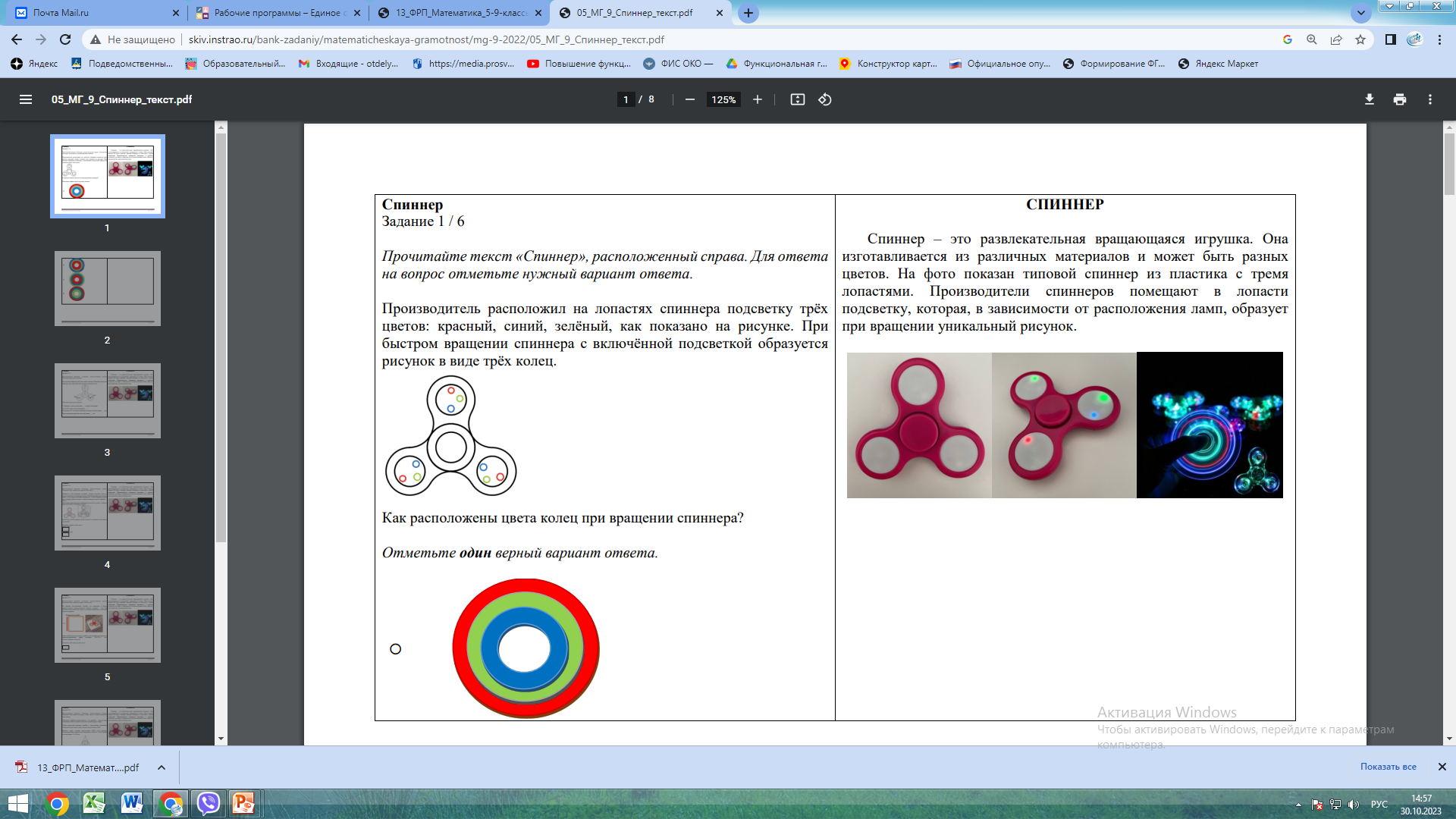 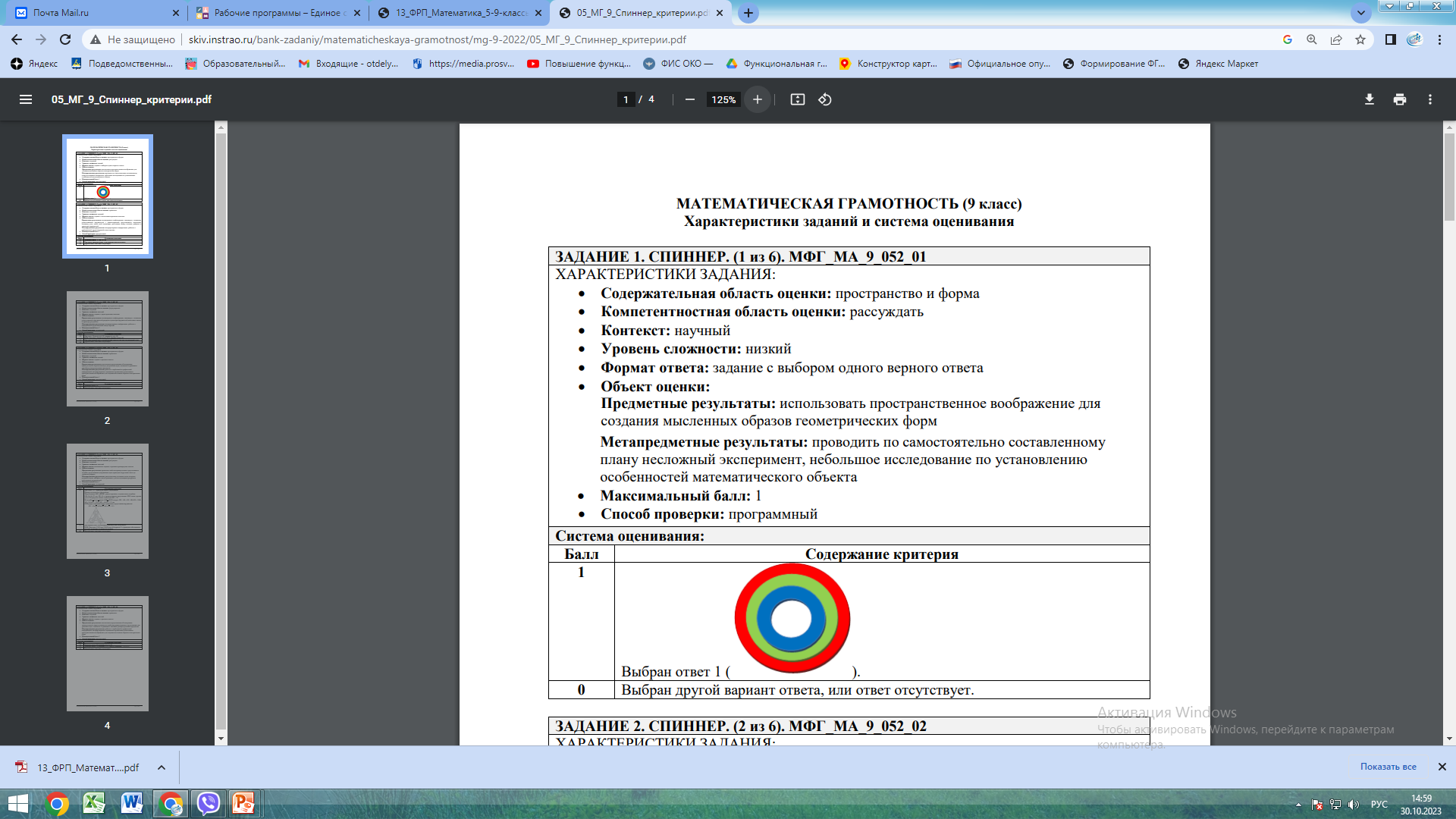 Стандартизированные контрольные работы – оценочный материал, позволяющий определить уровень достижения обучающимися предметных планируемых результатов по всем изученным темам за конкретный период времени, а также позволяет выявить уровень достижения метапредметных результатов
Формы контроля:
промежуточная аттестация;
тематический контроль;
промежуточный контроль;
текущий контроль.
Нормативно-правовая база
Федеральный закон от 29.12.2012 № 273-ФЗ «Об образовании в Российской Федерации» (ст. 28 «Компетенция, права, обязанности и ответственность образовательной организации»)
п.3 К компетенции образовательной организации в установленной сфере деятельности относятся:
6) разработка и утверждение  образовательных программ образовательной организации;
10) осуществление текущего контроля успеваемости и промежуточной аттестации обучающихся, установление их форм, периодичности и порядка проведения;
11) индивидуальный учет результатов освоения обучающимися  образовательных программ, а также хранение в архивах информации об этих результатах на бумажных и (или) электронных носителях
Федеральный государственный образовательный стандарт ООО (2021 г.)и СОО (2022 г.)
Федеральная рабочая программа по учебному предмету (2023 г.)
Характеристика заданий
Типы заданий:
- выбором правильного ответа из нескольких вариантов;
с множественным выбором ответов;
с установлением соответствия, последовательности;
с кратким однозначным ответом;
с развернутым ответом; …

При выборе заданий учитывается количество планируемых результатов , подлежащих проверке и специфика предмета
Соотношение заданий базового и повышенного уровня
Уровни сложности – базовый (60-75%), и повышенный (40-25%)
Материалы для внешней оценки достижения планируемых результатов
Контрольные измерительные материалы для проведения:
единого государственного экзамена (ЕГЭ);
основного государственного экзамена (ОГЭ);
государственного выпускного экзамена (ГВЭ);
всероссийских проверочных работ (ВПР);
диагностических работ по функциональной грамотности
Электронная форма протокола
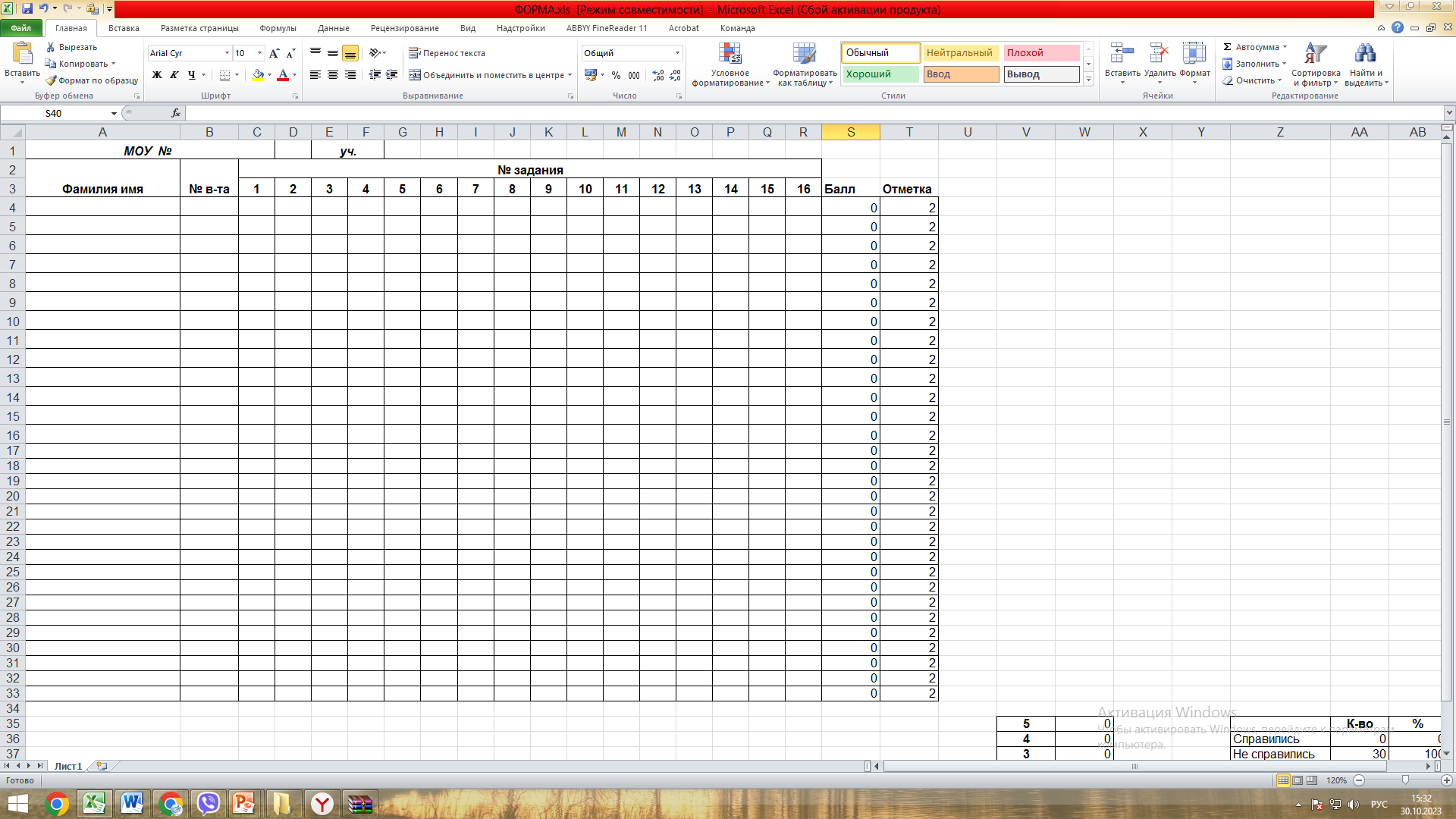